Machine
Probable Causes
3
Fishbone
Problem :-
1
2
Man
Flatness Obs. 0.30mm Against & Nov’23  0.20mm in LML core Plate & 3W4S
Negligency Done by Inspector
Heating Parameter Disturb
Improper lug Matching Sequence
Un-Even Holding Time
Improper Inspection
Material
Method
4
5
6
OPL
Heating Work Instruction
Training
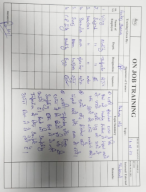 Final Inspection W.I
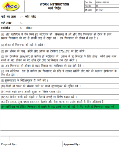 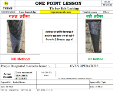 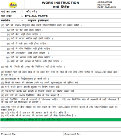 Note : All countermeasure will be implemented-Done
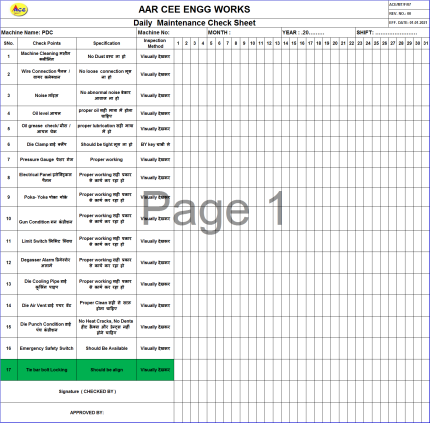 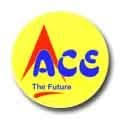 Actions Taken- Before/After
Actions Taken (Cause Side)
AFTER
BEFORE
W.I
W.I
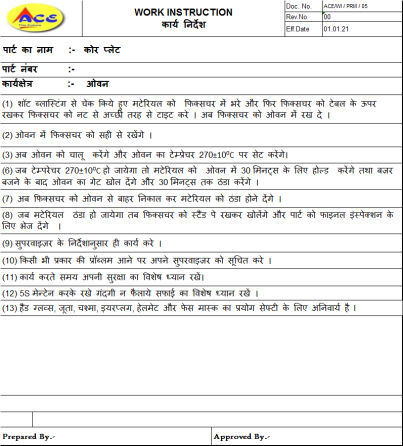 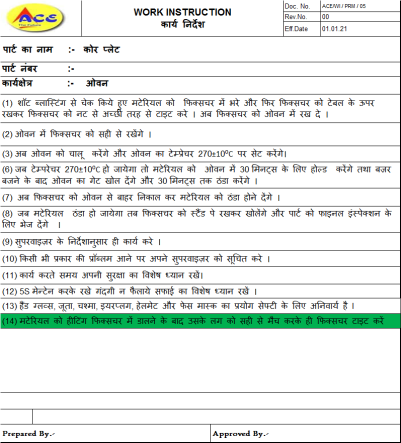 Improvement
Problem
Possibilities was not considered in Heating W.I
Check Point has been added in heating W.I
Actions Taken- Before/After
Actions Taken  -Cause Side
AFTER
BEFORE
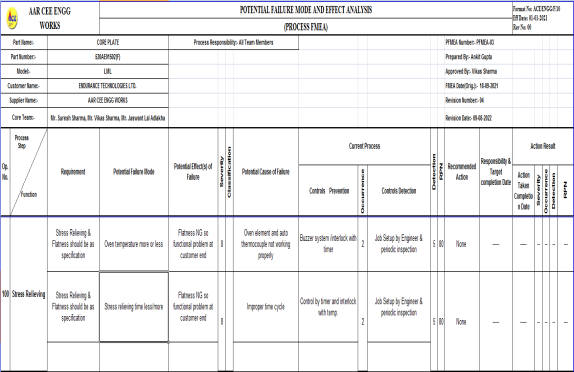 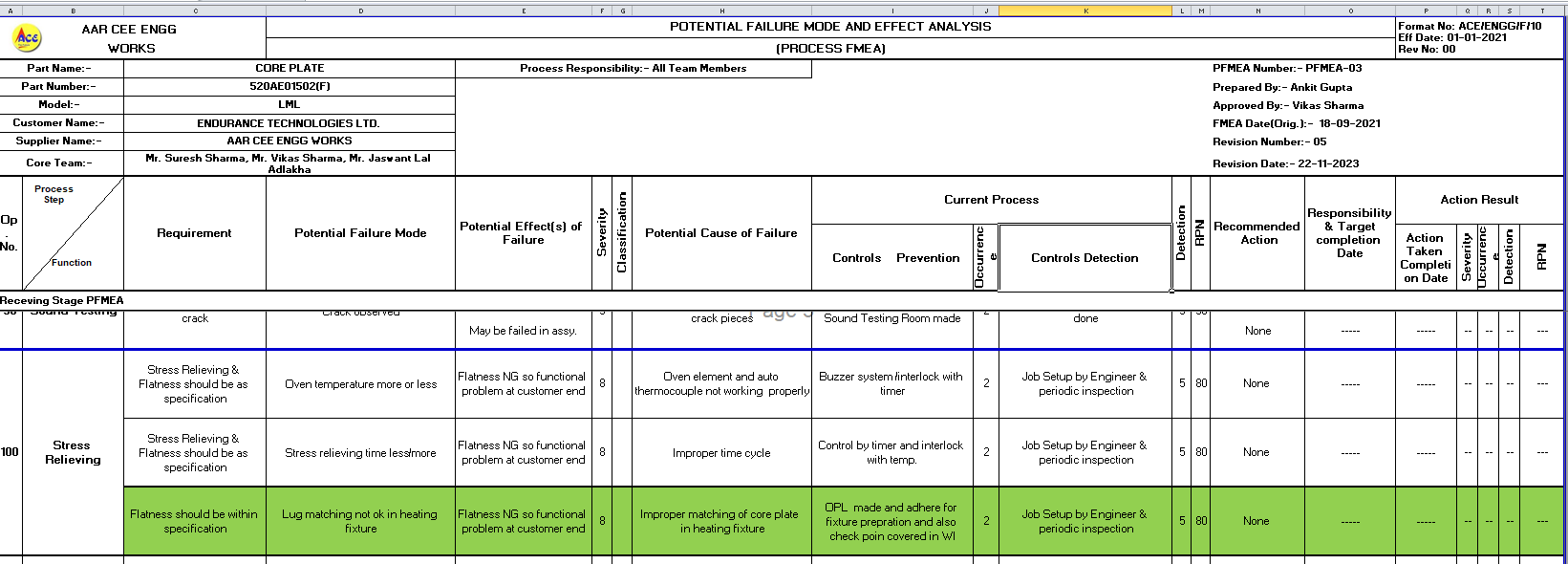 Improvement
Lug matching issue covered in PFMEA and adhered
Problem
Possibilities was not considered in PFMEA
Actions Taken- Before/After
Actions Taken  -Cause Side
AFTER
BEFORE
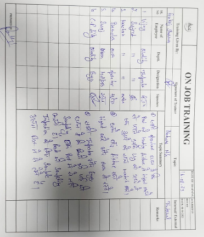 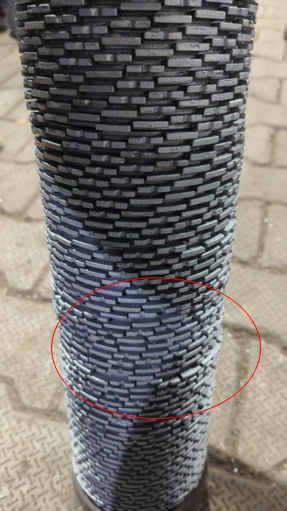 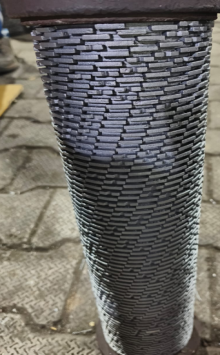 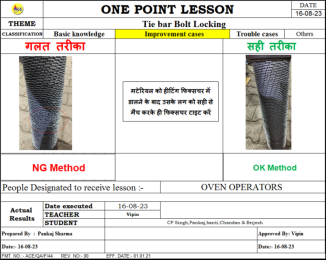 Lug Matching was Disturbed During Heating Process
Improvement
Problem
#Training  provided  for Proper Lug matching Sequence to Avoid Flatness Issues
#OPL made and adhere
Actions Taken- Before/After
Actions Taken  -Cause Side
AFTER
BEFORE
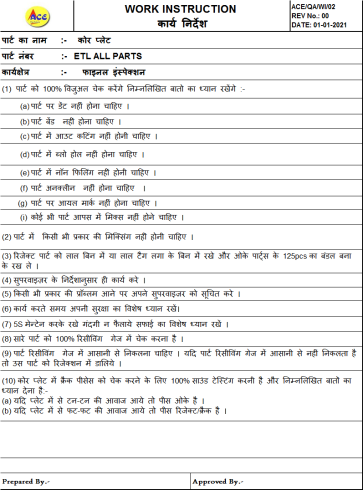 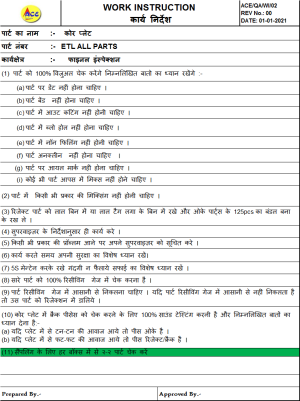 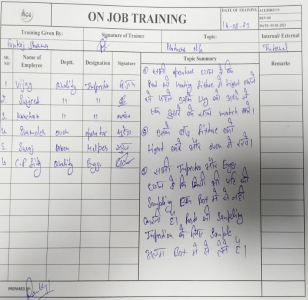 Problem
Check Point Covered in Final Inspection W.I.
Training provided
Check Point not Covered in Final Inspection W.I
Improvement
Actions Taken- Before/After
Actions Taken  -Cause Side
AFTER
BEFORE
NA
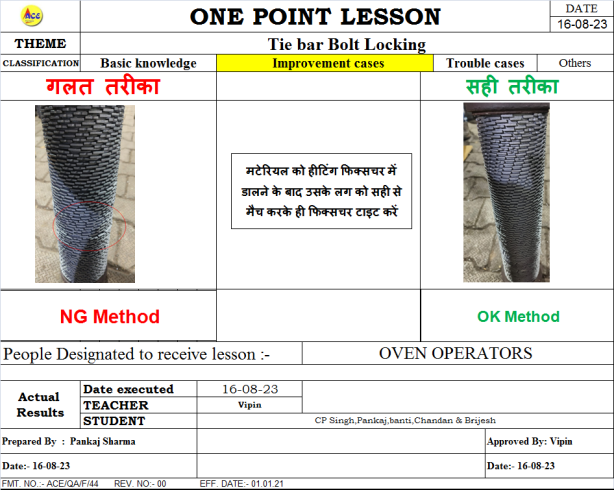 Problem
Improvement
OPL has been Made and Displayed at Concern Department
Actions Taken- Before/After
Actions Taken  -Cause Side
AFTER
BEFORE
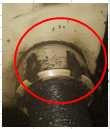 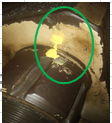 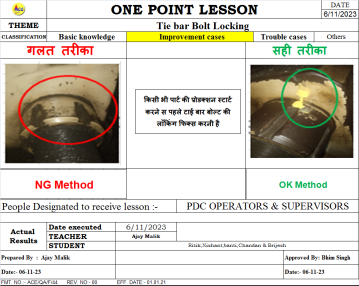 Problem
Tie bar bolt locking mechanism was not available
Improvement
Tie bar bolt  locking mechanism has been Made and adhered.
Actions Taken- Before/After
Actions Taken  -Cause Side
AFTER
BEFORE
NA
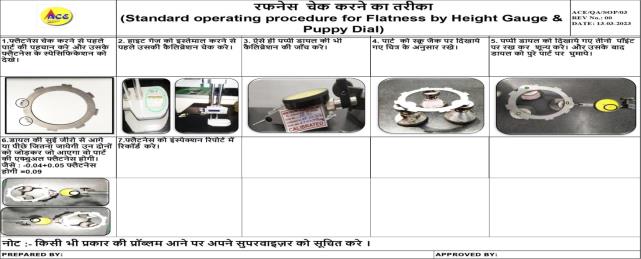 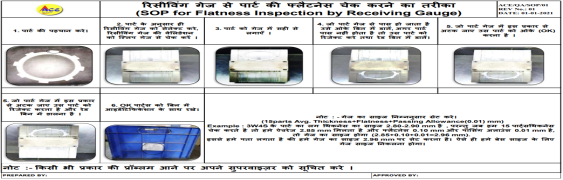 Problem
Improvement
SOP made and adhere for flatness inspection & Gauging
Actions Taken- Before/After
Actions Taken (Inspection Side)
AFTER
BEFORE
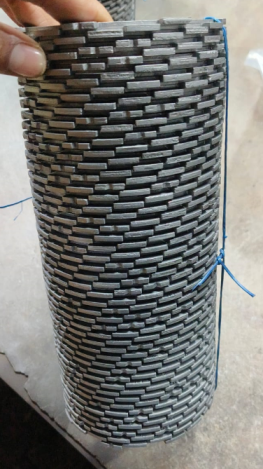 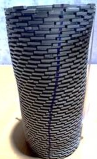 Improvement
Problem
100% marking has been Implemented on Outside of  the Core Plate Bunch
Marking was not available on parts
Actions Taken- Before/After
Actions Taken (Inspection Side)
AFTER
BEFORE
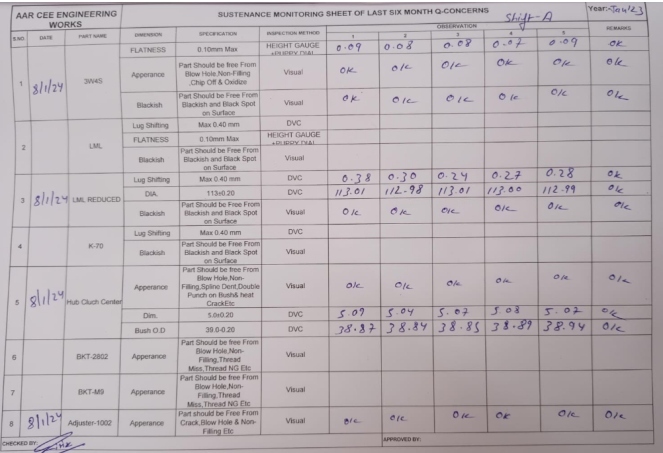 N/A
Improvement
Problem
Q-Sustenance Monitoring Sheet Has been Started
Actions Taken- Before/After
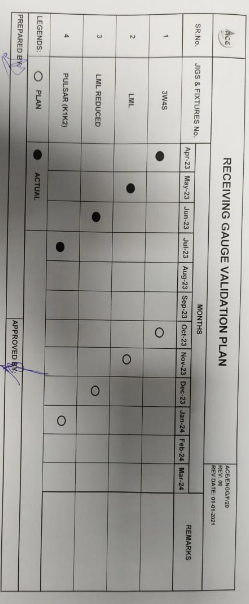 Actions Taken  -Inspection Side
AFTER
BEFORE
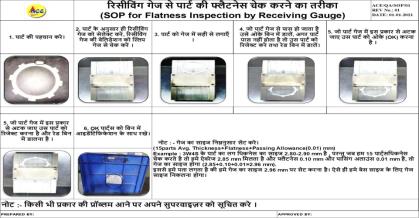 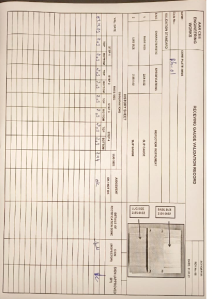 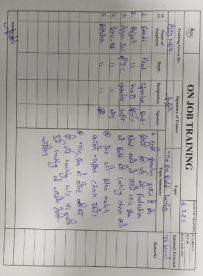 Problem
# Gauge verification started on daily basis from 6 months
# SOP made for inspection and verification –Done
# Training Provided
Receiving Gauge Validation Plan was not adhered
Improvement
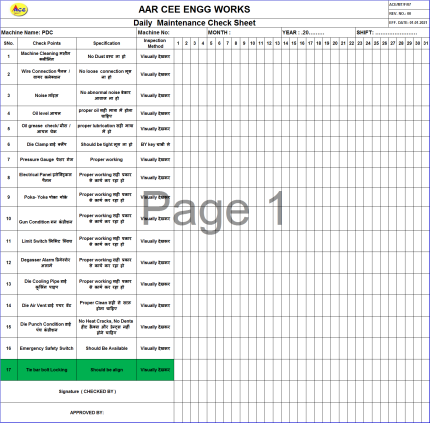 Actions Taken- Before/After
Actions Taken (Cause Side)
AFTER
BEFORE
Daily PM Check Sheet
Daily PM Check Sheet
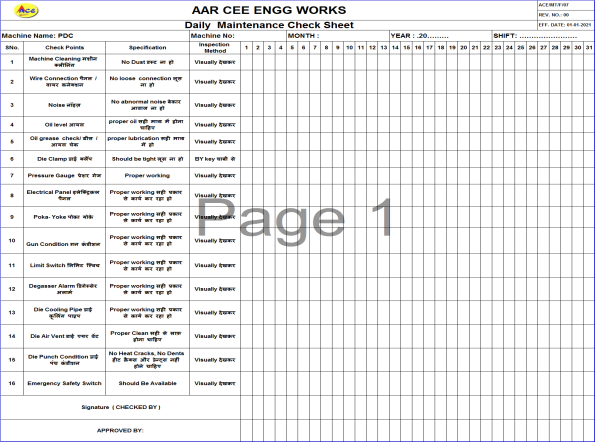 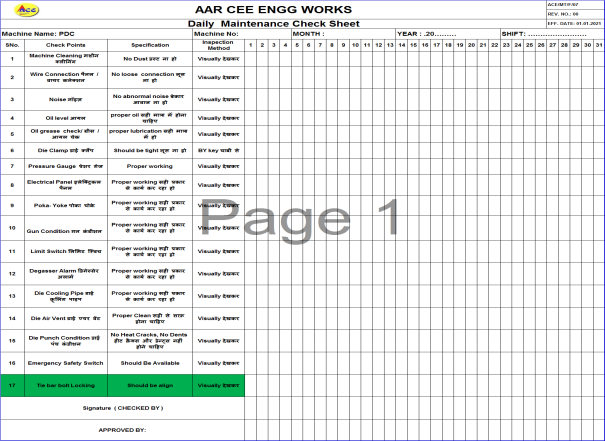 Improvement
Problem
Possibilities was not considered in Machine Check Sheet
Check Point has been added in Daily PM Check sheet
Actions Taken- Before/After
Actions Taken (Inspection Side)
AFTER
BEFORE
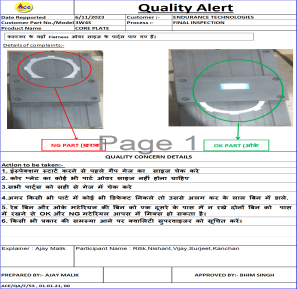 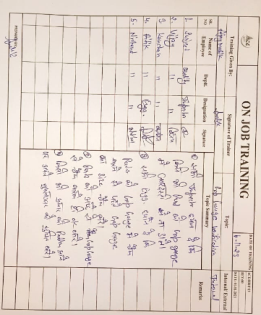 N/A
Improvement
Problem
OPL made for inspection by snap gauge & training given for the same.
Actions Taken- Before/After
Actions Taken (Inspection Side)
AFTER
BEFORE
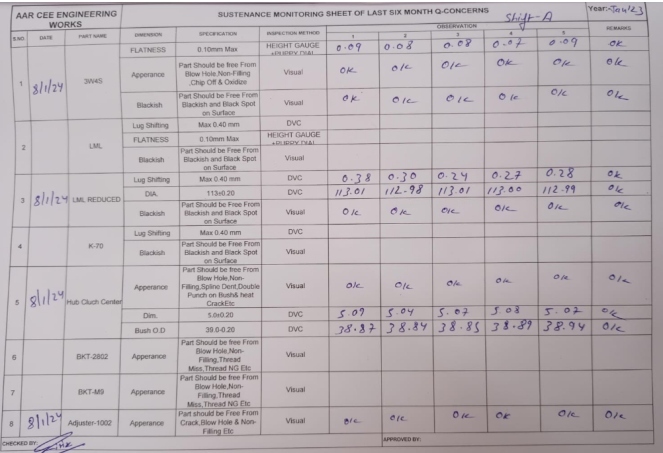 N/A
Improvement
Problem
Q-Sustenance Monitoring Sheet Has been Started and adhered.